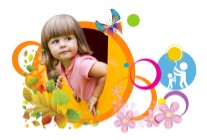 Муниципальное автономное дошкольное образовательное учреждение 
«Детский сад №16 оздоровительной направленности»
Краткая презентация Программы

Образовательная программа дошкольного образования 
Муниципального автономного дошкольного образовательного учреждения 
Детский сад №16 оздоровительной направленности» 
 
разработана в соответствии с Федеральным образовательным стандартом дошкольного образования и Федеральной образовательной программой дошкольного образования
Краткая презентация Программы
Полное название: Образовательная программа дошкольного образования  МАДОУ «Детский сад №16» разработана в соответствии с Федеральным образовательным стандартом дошкольного образования и Федеральной образовательной программой дошкольного образования (далее – Программа) является основой построения системы работы в группах оздоровительной направленности.
Дата утверждения: приказ от 31.08.2023г. №03-01/110
Аккредитация: не требуется
Программа реализуется на государственном языке Российской Федерации – русском. 
Уровень образования: дошкольный
Нормативный срок обучения: с 1 года до окончания образовательных отношений 
Программа реализуется очно, в процессе разнообразных видах деятельности: игровой, познавательно-исследовательской, коммуникативной, двигательной, трудовой, изобразительной, предметной, музыкальной, восприятия художественной литературы и фольклора, конструирования и самообслуживания.
Формы получения образования и формы обучения по Программе определяются федеральным государственным образовательным стандартом дошкольного образования (ФГОС ДО) и ФОП ДО.

Возрастная категория детей, на которых рассчитана Программа: Учреждение обеспечивает получение дошкольного образования в группах оздоровительной направленности воспитанниками в возрасте от 1 года до прекращения образовательных отношений. 

Обучение в МАДОУ «Детский сад №16» осуществляется в очной форме, с учетом потребностей, возможностей личности ребенка, пять дней в неделю в режиме полного дня с 12-часовым пребыванием детей 
(с 7.00. до 17.30, с 17.30 до 19.00 работает дежурная группа).
Программа Учреждения разработана в соответствии с основными нормативно-правовыми документами: 
Федеральная образовательная программа (приказ Министерства просвещения Российской Федерации от 25 ноября 2022 г. № 1028 «Об утверждении федеральной образовательной программы дошкольного образования»  http://publication.pravo.gov.ru/Document/View/0001202212280044
Устав Учреждения
Лицензия Учреждения на осуществление образовательной деятельности 
Федеральный закон от 29.12.2012 № 273-ФЗ «Об образовании в Российской Федерации»;
Санитарными правилами СП 2.4.3648-20 «Санитарно-эпидемиологические требования к организациям воспитания и обучения, отдыха и оздоровления детей и молодежи»
«Федеральные государственные образовательные стандарты дошкольного образования» (зарегистрирован в Минюсте 17октября 2013г, регистрационный № 1155) с изменениями
Основная часть Программы (60%):
         Федеральная образовательная программа (приказ Министерства просвещения Российской Федерации от 25 ноября 2022 г. № 1028 «Об утверждении федеральной образовательной программы дошкольного образования»  http://publication.pravo.gov.ru/Document/View/0001202212280044
Вариативная часть программы (40%):
с учетом Примерной инновационной программой дошкольного образования. Под ред. Н.Е. Вераксы, Т.С. Комаровой, Э. М. Дорофеевой. — Издание пятое (инновационное), испр. и доп.— М.: МОЗАИКА-СИНТЕЗ, 2019.
В образовательной области «Речевое развитие»
-  Ушакова О.С. Программа развития речи дошкольников. – 4-е изд., перераб. – М.: ТЦ Сфера, 2017. 
В образовательной области «Познавательное развитие»:
- Раздел «Ознакомление с предметным окружением и социальным миром» дополнен планом занятий с детьми старшего дошкольного возраста в рамках сотрудничества с Киришским историко-краеведческим музеем».
В образовательной области «Физическое развитие:
- Комплексная медико-педагогическая программа для групп оздоровительной направленности «Здоровый дошкольник» разработанная педагогами Учреждения на основе Парциальной образовательной программы здоровьесозидания для детей и их родителей «К здоровой семье через детский сад» В.С.Коваленко, В.Е.Верховкина.
В образовательной области «Художественно-эстетическое развитие»:
- Каплунова И., Новоскольцева И. Программа по музыкальному воспитанию детей дошкольного возраста «Ладушки». – СПБ.: ООО «Невская нота», 2010г.
Образовательная деятельность направлена на: формирование общей культуры; развитие физических, интеллектуальных, нравственных, эстетических и личностных качеств; формирование предпосылок учебной деятельности, сохранение и укрепление здоровья детей дошкольного возраста.
Программа Учреждения может корректироваться в связи с изменениями: 
нормативно-правовой базы в сфере образования;
образовательного запроса родителей (законных представителей);
структуры Учреждения, видовой структуры групп;
внедрения новых форм образования. 
        Программа Учреждения направлена на создание условий развития ребенка, открывающих возможности для: позитивной социализации, 
личностного развития, развития инициативы и творческих способностей.
       Семь золотых принципов дошкольной педагогики:
ЗБР (Зона ближайшего развития) 
Культуросообразность 
Деятельностный подход 
Возрастное соответствие 
Развивающее обучение 
Амплификация развития 
ПДР (Пространство Детской Реализации)
Виды детской деятельности
Содержание основной образовательной программы
Содержание Программы в соответствии с требованиями Стандарта включает три основных раздела – целевой, содержательный и организационный.
В целевом разделе Программы представлены: цели, задачи, принципы ее формирования; планируемые результаты освоения Программы в младенческом, раннем, дошкольном возрастах, а также на этапе завершения освоения Программы; подходы к педагогической диагностике достижения планируемых результатов.
Содержательный раздел Программы включает задачи и содержание образовательной деятельности по каждой из образовательных областей для всех возрастных групп обучающихся (социально-коммуникативное, познавательное, речевое, художественно-эстетическое, физическое развитие). В нем представлены описания вариативных форм, способов, методов и средств реализации Программы; особенностей образовательной деятельности разных видов и культурных практик и способов поддержки детской инициативы; взаимодействия педагогического коллектива с семьями обучающихся; направления и задачи коррекционно-развивающей работы (далее – КРР) с детьми дошкольного возраста с особыми образовательными потребностями (далее – ООП) различных целевых групп, в том числе детей с ограниченными возможностями здоровья (далее – ОВЗ) и детей-инвалидов. В содержательный раздел Программы входит рабочая программа воспитания, которая раскрывает задачи и направления воспитательной работы, предусматривает приобщение детей к российским традиционным духовным ценностям, включая культуру и народные традиции Ленинградской области, правилам и нормам поведения в российском обществе.
Организационный раздел Программы включает описание психолого-педагогических и кадровых условий реализации Программы; организации развивающей предметно-пространственной среды (далее – РППС) в Учреждении; материально-техническое обеспечение Программы, обеспеченность методическими материалами и средствами обучения и воспитания. Раздел включает перечни художественной литературы, музыкальных произведений, произведений изобразительного искусства для использования в образовательной работе в разных возрастных группах, а также перечень рекомендованных для семейного просмотра анимационных произведений. В разделе представлены режим и распорядок дня в дошкольных группах, календарный план воспитательной работы.
Цель программы:
Разностороннее развитие ребенка в период дошкольного детства с учетом возрастных и индивидуальных особенностей  на основе духовно-нравственных ценностей российского народа, исторических и национально-культурных традиций.
Первоочередные задачи:
Развивающие занятия. При проведении занятий использовать современные образовательные технологии, работать в зоне ближайшего развития (ЗБР), реализовывать деятельностный подход и принципы развивающего обучения, использовать на  занятиях материал, соответствующий духовно-нравственным ценностям, историческим и национально-культурным традициям народов России.
Эмоциональное благополучие. Постоянно заботиться об эмоциональном благополучии детей, что означает теплое, уважительное, доброжелательное отношение к каждому ребенку, к его чувствам и потребностям, проявление уважения к его индивидуальности, чуткость к его эмоциональным состояниям, поддержку его чувства собственного достоинства и т.п., чтобы каждый ребенок чувствовал себя в безопасности, был уверен, что его здесь любят, о нем позаботятся.
Справедливость и равноправие. Одинаково хорошо относиться ко всем детям независимо от пола, нации, языка, социального статуса, психофизиологических и других особенностей.
Детско-взрослое сообщество. Проводить специальную работу над созданием детско-взрослого сообщества, основанного на взаимном уважении, равноправии, доброжелательности, сотрудничестве всех участников образовательных отношений (детей, педагогов, родителей).
Формирование ценностных представлений. Объединение обучения и  воспитания в  целостный образовательный процесс на  основе духовно-нравственных ценностей народов Российской Федерации, исторических и национально-культурных традиций, воспитание у дошкольников таких качеств, как: патриотизм, любовь к Родине, гордость за ее достижения; уважение к традиционным ценностям: любовь к родителям, уважение к старшим, заботливое отношение к малышам, пожилым людям и пр.; традиционные гендерные представления; нравственные основы личности — стремление в  своих поступках следовать положительному примеру (быть «хорошим»).
Нацеленность на дальнейшее образование. Развитие познавательного интереса, стремления к получению знаний, формирование положительной мотивации к дальнейшему обучению в школе, вузе. Формирование отношения к образованию как к одной из ведущих жизненных ценностей.
Постоянная работа над созданием ПДР (пространство детской реализации), что означает:
- поддержка и развитие детской инициативы, помощь в осознании и формулировке идеи, реализации замысла; 
- предоставление свободы выбора способов самореализации, поддержка самостоятельного творческого поиска; 
- личностно-ориентированное взаимодействие, поддержка индивидуальности, признание уникальности, неповторимости каждого ребенка; 
- уважительное отношение к результатам детского труда и творчества; 
- создание условий для представления (предъявления, презентации) своих достижений социальному окружению; 
- помощь в осознании пользы, признании значимости полученного результата для окружающих. 
•Региональный компонент. В организации и  содержании образования учитывать природно-географическое и культурно-историческое своеобразие региона, воспитывать интерес и уважение к родному краю.
•Предметно-пространственная среда. Использовать все возможности для создания современной предметно-пространственной среды в соответствии с требованиями программы.
•Взаимодействие с  семьями воспитанников. 
Осуществляется эффективное взаимодействие с семьями воспитанников, в том числе: 
- обеспечивается открытость дошкольного образования: открытость и  доступность информации, регулярность информирования, свободный доступ родителей в пространство детского сада; 
- обеспечение максимального участия родителей в образовательном процессе (участие родителей в мероприятиях, образовательном процессе, в решении организационных вопросов и пр.); 
- обеспечение педагогической поддержки семьи и повышения компетентности родителей в вопросах развития и образования, охраны и укрепления здоровья детей; 
- обеспечение единства подходов к воспитанию детей в условиях дошкольного образовательного учреждения и семьи.
Принцип комплектования групп – возрастной. 
Предельная наполняемость групп оздоровительной направленности определяется на основании Санитарных правил  СП 2.4.3648-20 «Санитарно-эпидемиологические требования к организациям воспитания и обучения, отдыха и оздоровления детей и молодежи», исходя из учета площади (групповой, игровой) комнаты и с учетом возраста детей, их состояния здоровья, специфики программы: 
Разделение детей на возрастные группы осуществляется в соответствии с закономерностями психического развития ребенка и позволяет более эффективно решать задачи по реализации Программы, с детьми, имеющими, в целом, сходные возрастные характеристики.
Особенности взаимодействия педагогического коллектива с семьями  воспитанников
Основная цель взаимодействия детского сада с семьями воспитанников — сохранение и укрепление здоровья детей, обеспечение их эмоционального благополучия, комплексное всестороннее развитие и создание оптимальных условий для развития личности каждого ребенка, путем обеспечения единства подходов к воспитанию детей в условиях дошкольного образовательного учреждения и семьи, и повышения компетентности родителей в области воспитания.
Основные задачи, стоящие перед Учреждением в работе с родителями:
изучение семей детей (составление социального паспорта воспитанника, анкетирование родителей);
привлечение родителей к активному участию в деятельности учреждения (совместное творчество с детьми, совместное участие детей и родителей в мероприятиях Учреждения – праздники, конкурсы, соревнования, подготовка к утренникам и развлечениям, участие родителей в детских праздниках, помощь родителей педагогу в подготовке к занятиям, подбор материала);
просвещение родителей в области педагогики и детской психологии (консультационные встречи с педагогами и специалистами Учреждения, решение проблемных ситуаций, обсуждения, рассказы из личного опыта на групповых собраниях);
изучение семейного опыта воспитания и обучения (составление фотоальбомов, фотоколлажей, приглашение родителей на занятия «Гость группы», помощь ребенку в составлении рассказов по теме КТП о своей семье, обсуждение и рассказы из личного опыта за «круглым столом»).
Эффективное взаимодействие с семьями воспитанников:
взаимное информирование о ребенке и разумное использование полученной информации педагогами и родителями в интересах детей;
общение с родителями по поводу детей — важнейшая обязанность педагогического коллектива;
обеспечение открытости дошкольного образования: открытость и  доступность информации, регулярность информирования, свободный доступ родителей в пространство детского сада; 
обеспечение максимального участия родителей в образовательном процессе (участие родителей в мероприятиях, образовательном процессе, в решении организационных вопросов и пр.); 
обеспечение педагогической поддержки семьи и повышения компетентности родителей в вопросах развития и образования, охраны и укрепления здоровья детей; 
обеспечение единства подходов к воспитанию детей в условиях дошкольного образовательного учреждения и семьи.